LO: To discuss current issues linked to climate change
SC:
I understand the role of an activist
I can describe how Greta Thunberg has been inspirational
I can suggest ways in which I can take action against climate change
Let’s watch the following video and identify key points from Greta:

https://www.youtube.com/watch?v=H2QxFM9y0tY
What is she worried about?
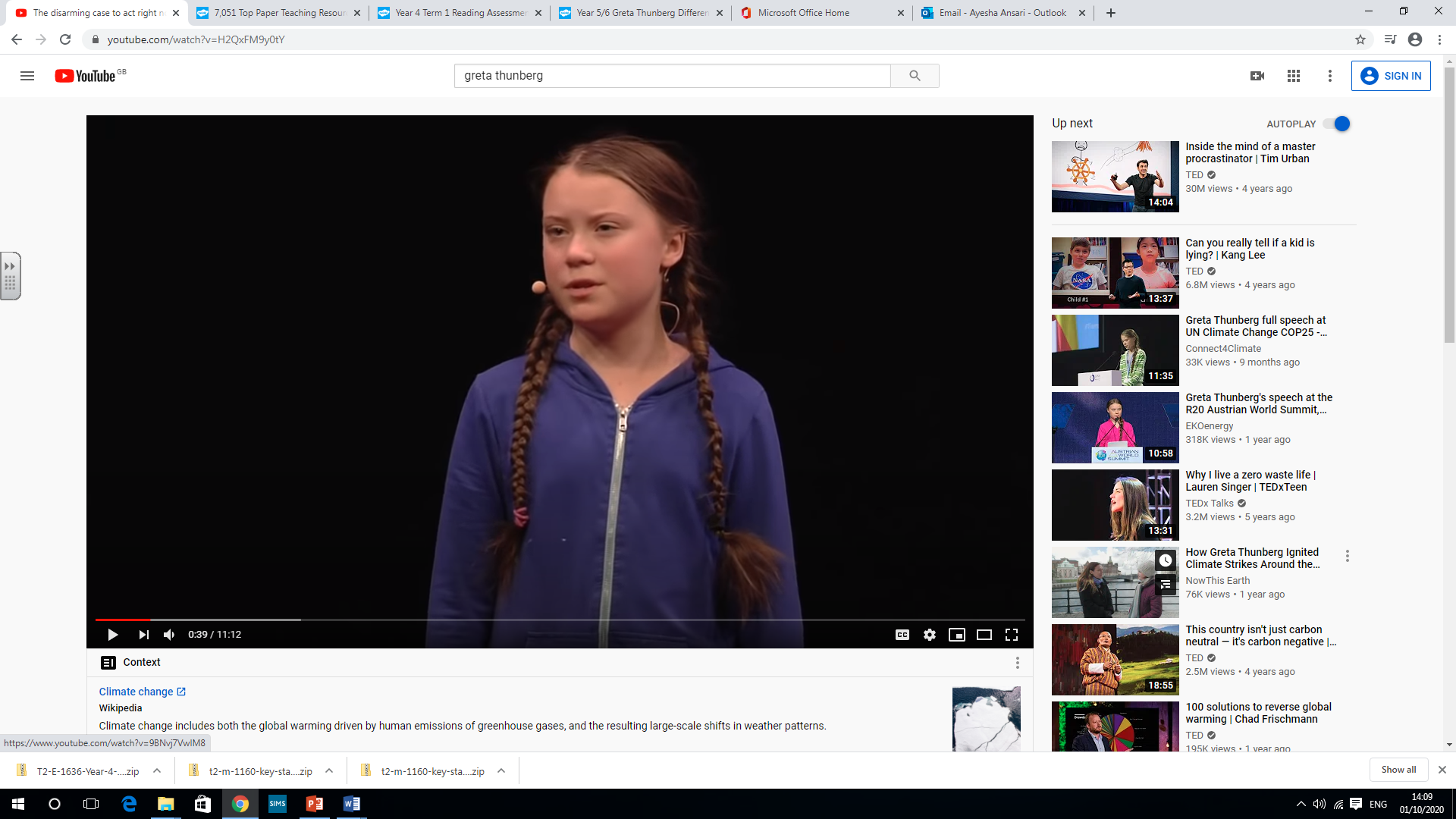 What does she want you to do?
How has she inspired you?
How has she inspired you?
What impact has she had?
Answer the following question.
How has Greta Thunberg inspired you to take action against the climate crisis?